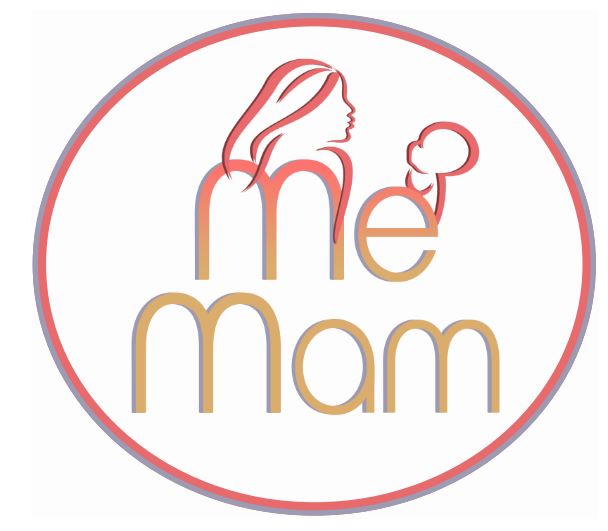 Fasen in herstel
Stichting Me Mam
Donderdag 28 november 2024 van 20.00 tot 21.30 uur
Programma

		Welkomstwoord | Mededelingen		Herstel | Fasen | Proces 		Kort filmpje	
		PAUZE	
		Herstel op vier terreinen				In gesprek | Vragen
		Afronding & Afsluiting
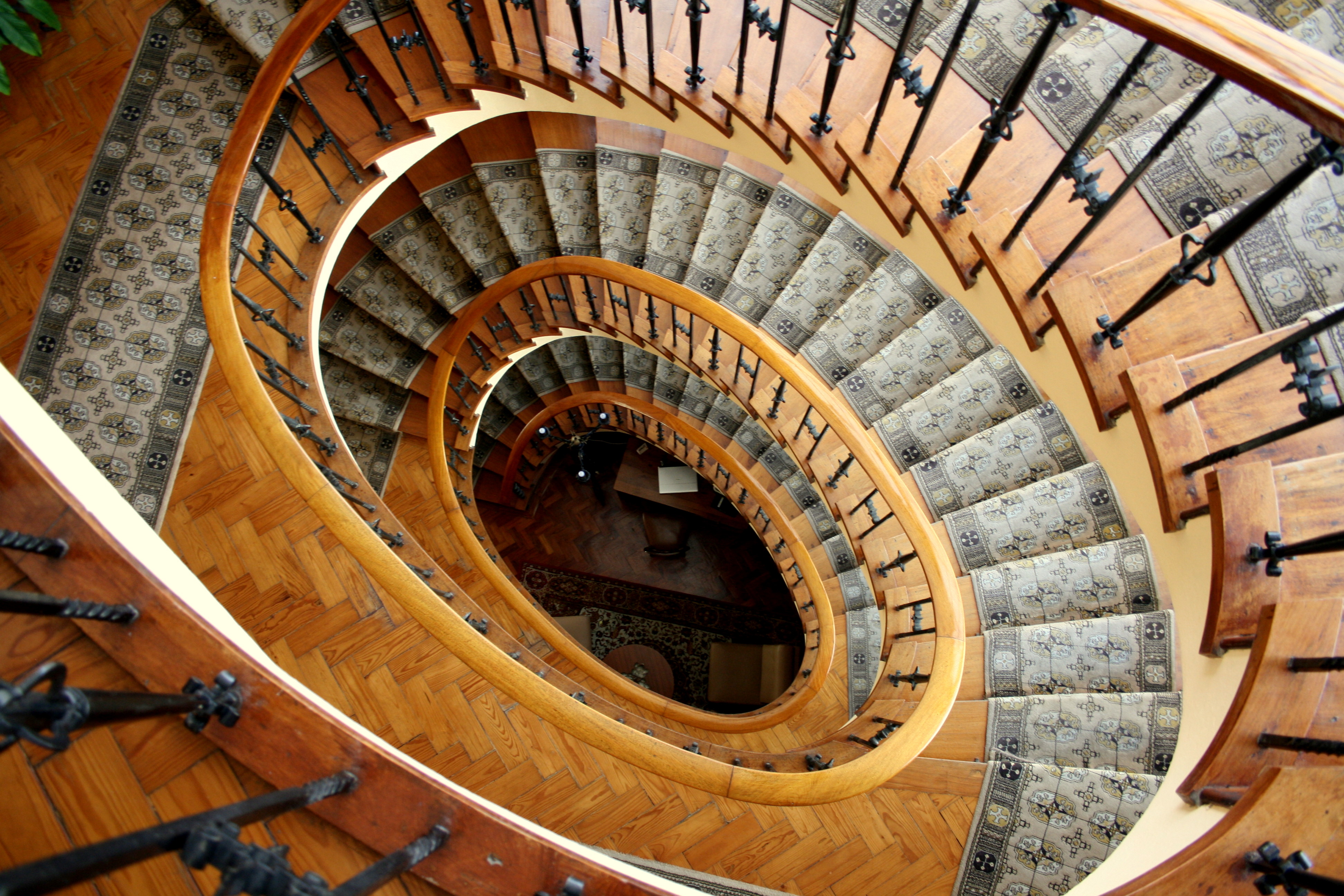 Welkom en mededelingen

	Alles wat tijdens deze bijeenkomst gezegd wordt, beschouwen we 	als vertrouwelijke informatie en wordt dus niet met anderen	buiten deze bijeenkomst gedeeld.
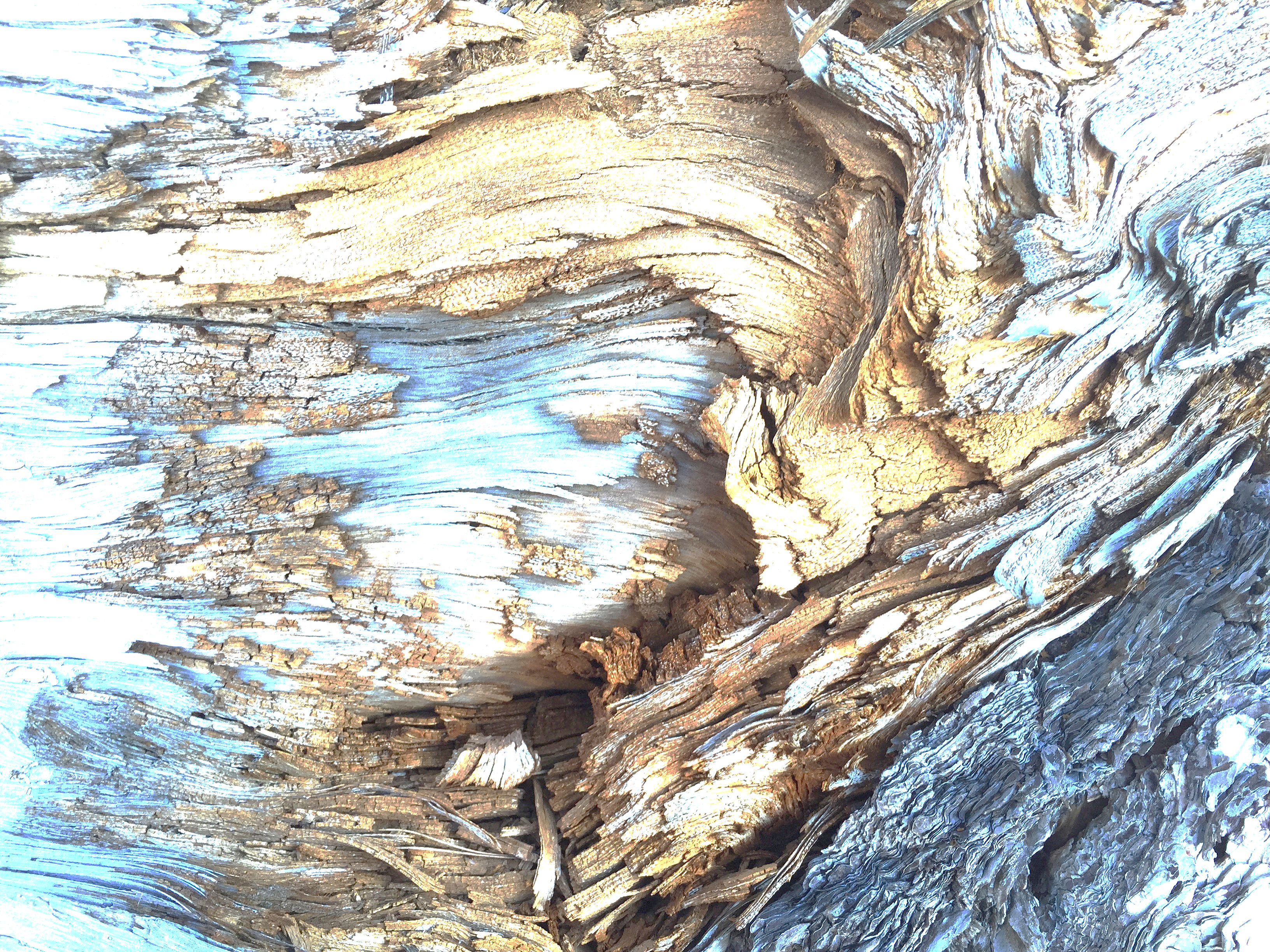 Over Stichting Me Mam
		

	Stichting Me Mam is in 2015 opgericht om zwangeren en pasbevallen	moeders te ondersteunen die te maken hebben met psychische	problematiek.

	Het is een samenwerking tussen ervaringsdeskundigen en professionals	en tevens gericht op zowel reguliere als complementaire zorg. Me Mam 	heeft als visie dat de keuze van de moeder centraal staat. Omdat niet 	alle moeders medische zorg nodig hebben, noemt Me Mam	zich een 	ervaringscentrum in plaats van een patiëntenorganisatie. 
		
	In 2017 was Stichting Me Mam winnaar van de Libelle Ster Award.
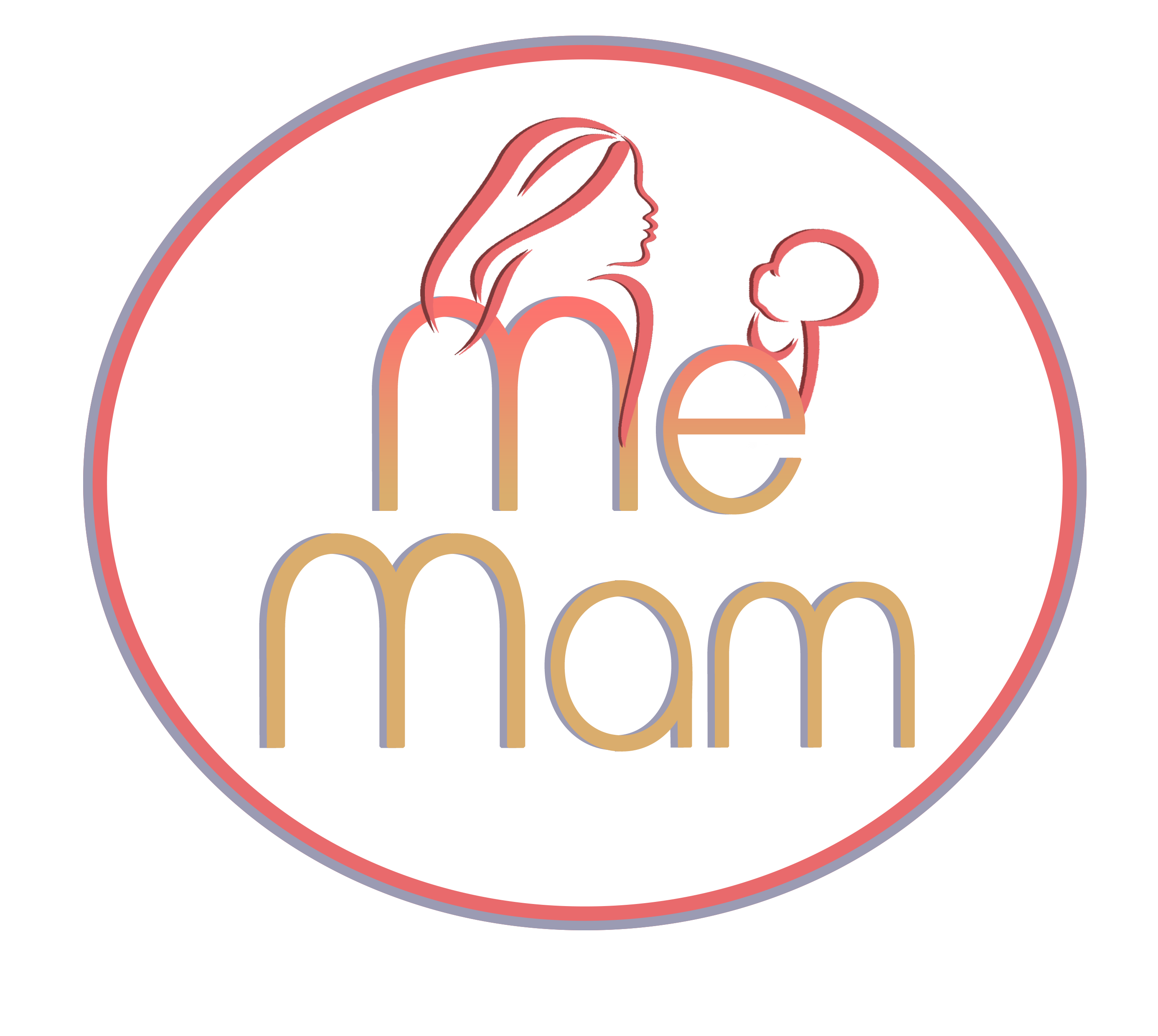 Ons team
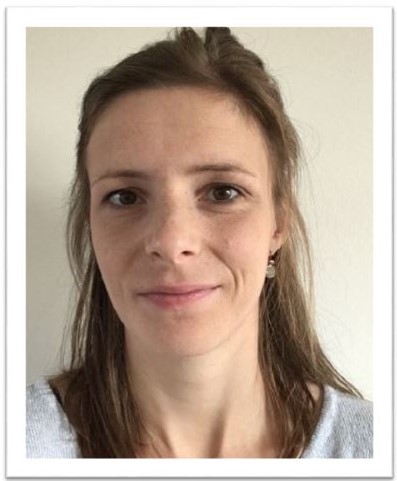 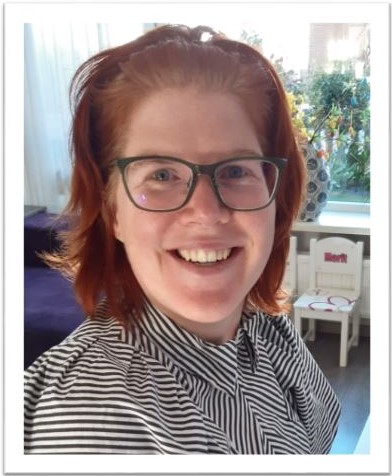 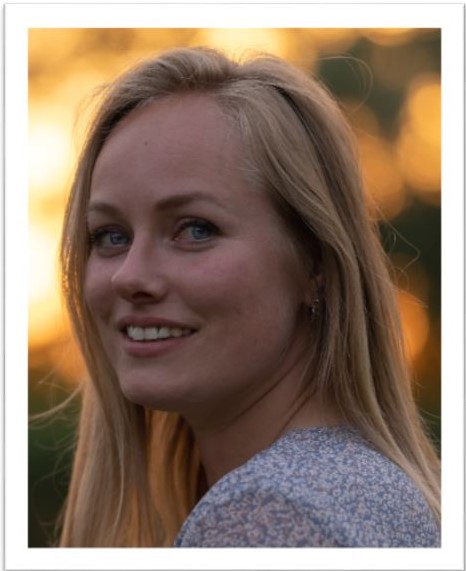 Marieke
Linda
Mariëlle
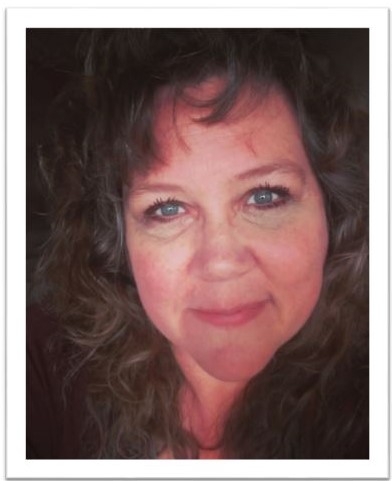 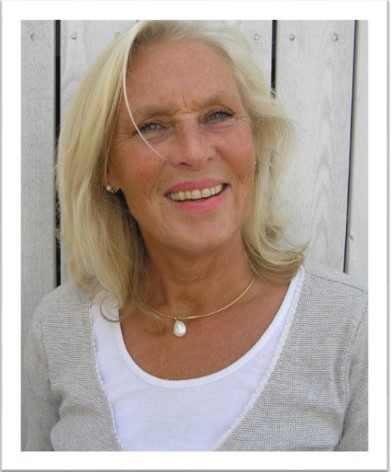 Karin
Mariëtte
Herstel
	Herstel gaat om een uniek proces waarin jouw ideeën en belangen, 	gevoelens, doelen en rollen veranderen. Dit leidt tot een leven met 	meer voldoening en meer hoop waar je kan geven en nemen ondanks 	de beperkingen die met de psychische aandoening gepaard gaan. Er 	ontstaat nieuwe betekenis en zin in het leven.

	Herstel ìs een uniek proces, maar toch zijn er 4 fasen te onderscheiden 	die iedereen in herstel doorloopt (Gagne 2004):
		1.	Overweldigd worden door kwetsbaarheid;
		2.	Strijden met kwetsbaarheid;
		3.	Leven met kwetsbaarheid;
		4.	Leven voorbij kwetsbaarheid.
Herstelfasen
		 Overweldigd worden door kwetsbaarheid
		Je voelt je hulpeloos en verward. Je denkt: wat overkomt me?

		 Strijden met kwetsbaarheid
		Je kent nog steeds de angst om overspoeld te worden door de 				aandoening, maar vraagt je ook af hoe je ermee verder kunt leven

		 Leven met kwetsbaarheid
		Je beseft dat je in staat bent en vindt manieren om met de 				aandoening om te gaan

		 Leven voorbij kwetsbaarheid
		De aandoening raakt meer en meer op de achtergrond
Herstelproces
	Het gebeurt vaak dat je na een aantal herstelstappen tijdelijk weer in 	een	eerdere fase terechtkomt. Herstel is geen lineair proces.
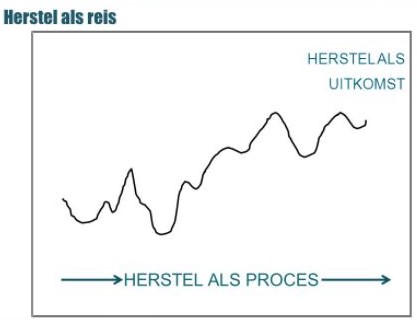 Kort filmpje


				Deze korte film illustreert de fasen van herstel.

				https://www.youtube.com/watch?v=6Iu4F4k3MbQ
Pauze
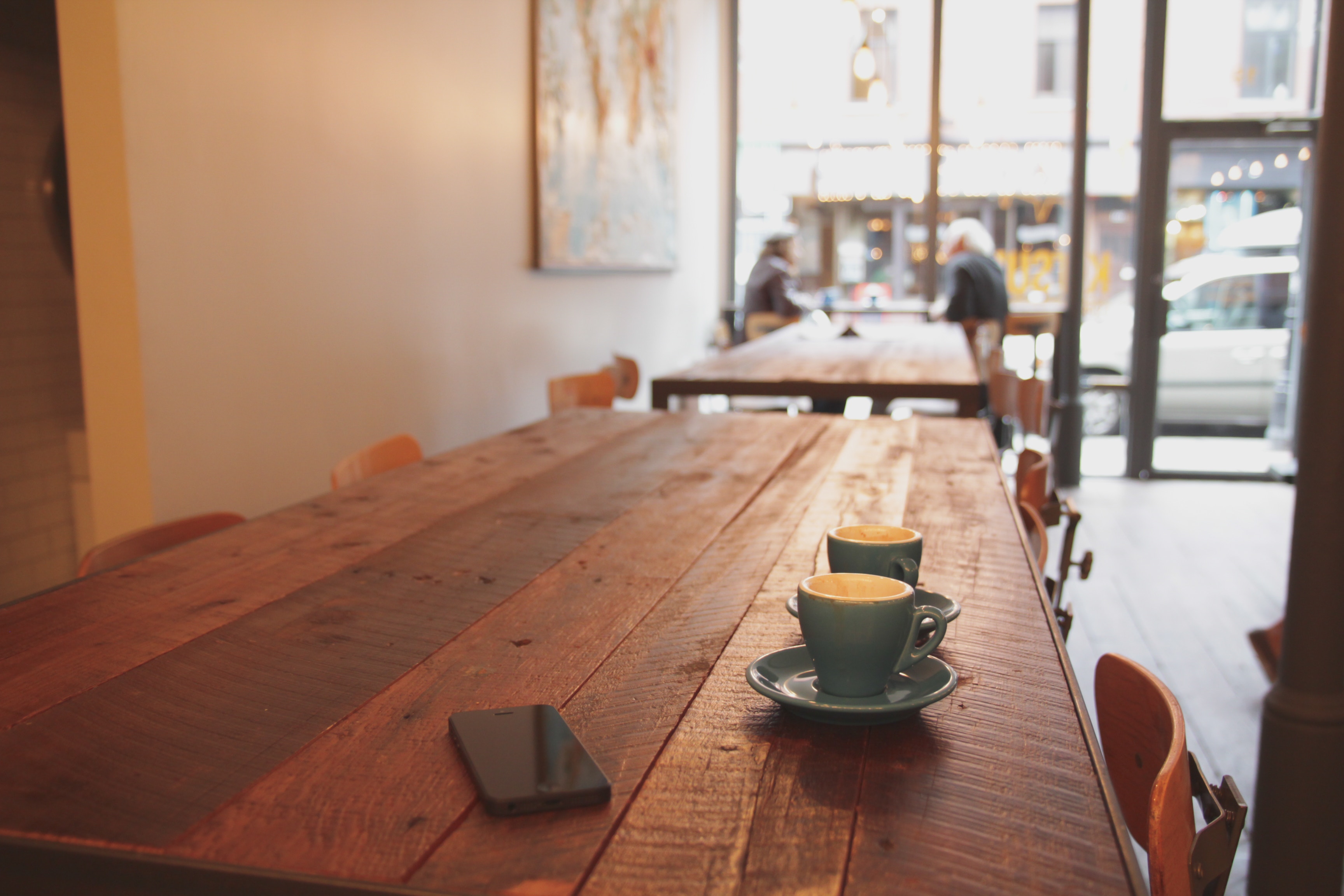 Herstel op vier terreinen



	1. Klinisch herstel 			
	2. Functioneel herstel  		
	3. Maatschappelijk herstel 	
	4. Persoonlijk herstel
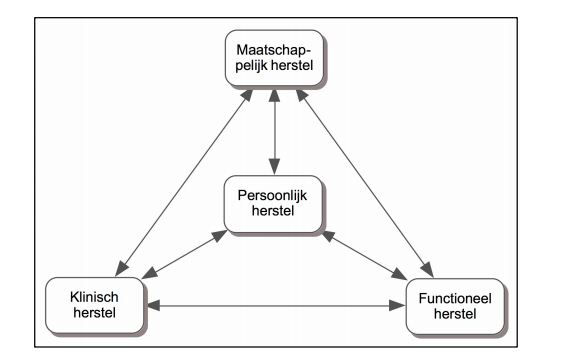 Herstel op vier terreinen

	1. Klinisch herstel 			het terugdringen van symptomen en 										klachten met de hulp van behandelaren
		2. Functioneel herstel 		alle aangetaste functies proberen te 										herstellen

	3. Maatschappelijk herstel 	verbetering/reïntegratie op het gebied van 									werk/inkomen, wonen en sociale relaties

	4. Persoonlijk herstel		het gebied dat bewust midden in het 										schema staat. Zelf betekenis kunnen geven 								aan hetgeen er is gebeurd en stap voor 									stap meer grip krijgen op het eigen leven, 								in het verleden, heden en toekomst. 								Het gaat om de	eigen wil tot herstel en het 									zelf doelen stellen.
In gesprek | Vragen

Herstellen doen mensen vooral zélf, samen met hun naasten, of met steun van anderen die ook herstellen


		- Wil je vertellen wat er heeft gespeeld?
		- Herken je jezelf in een bepaalde fase? 		- Wat heeft je geholpen om eerdere fase(s) te doorlopen?		- Wat zou je willen proberen om verder te komen?		- Wat zijn jouw behoeftes en verlangens om te herstellen?
		- Hoe kunnen we elkaar ondersteunen en helpen?
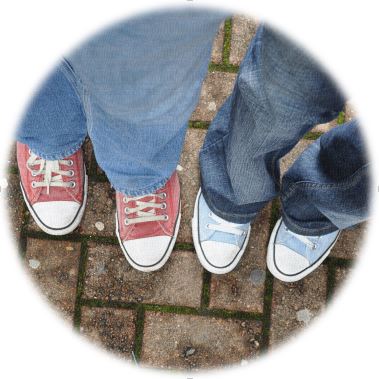 Afronding
Welk inzicht neem je mee naar huis?
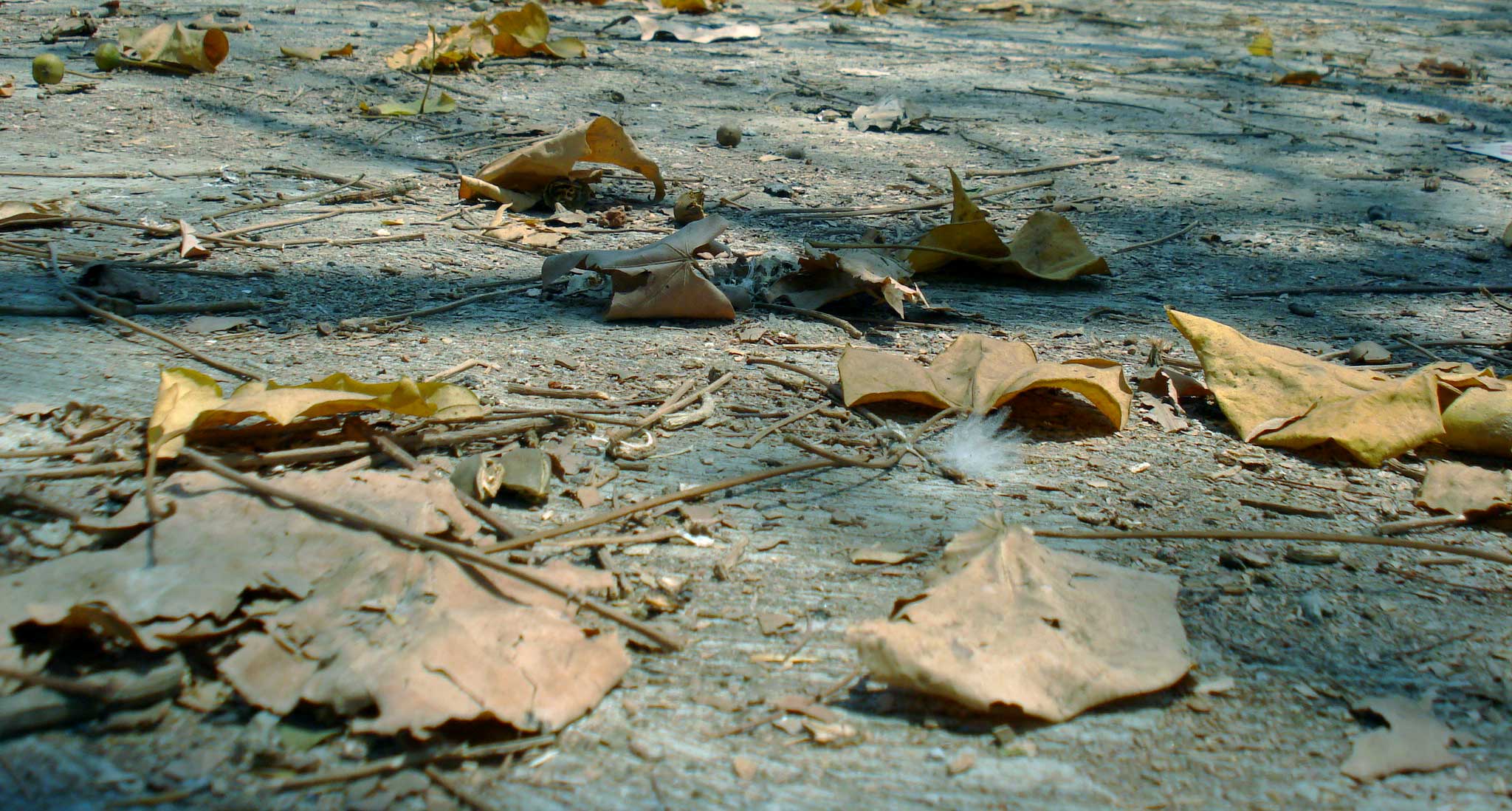 Afsluiting
		
						Heb je nog vragen of opmerkingen? 												Ben je oké?

						www.memam.nl



		
			Deze presentatie is mede mogelijk gemaakt door PATH
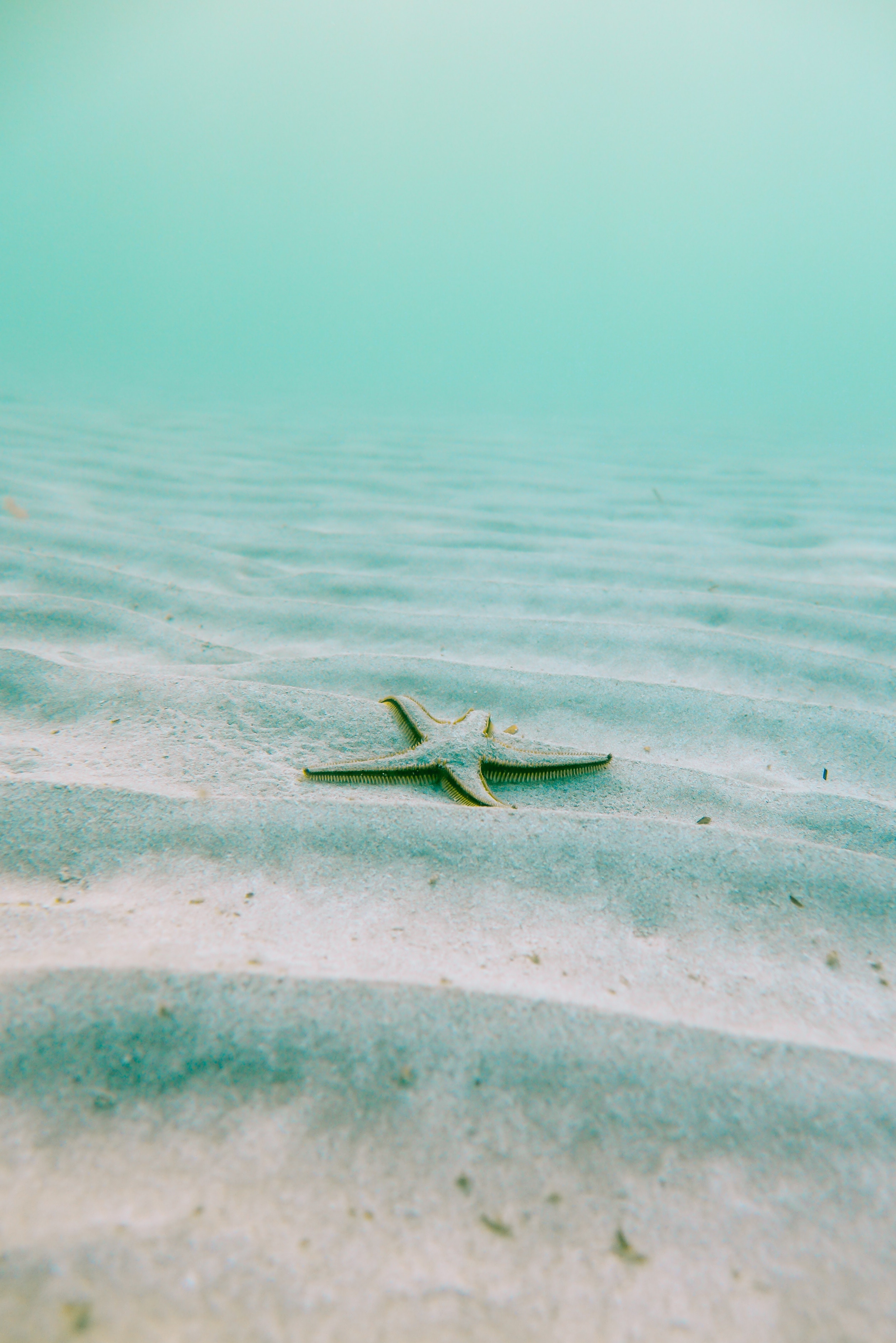 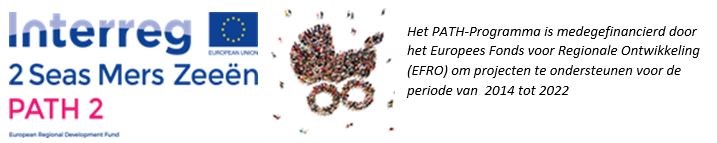